EB01 Evaporimeter Screenshots1% Cktl Stimulation
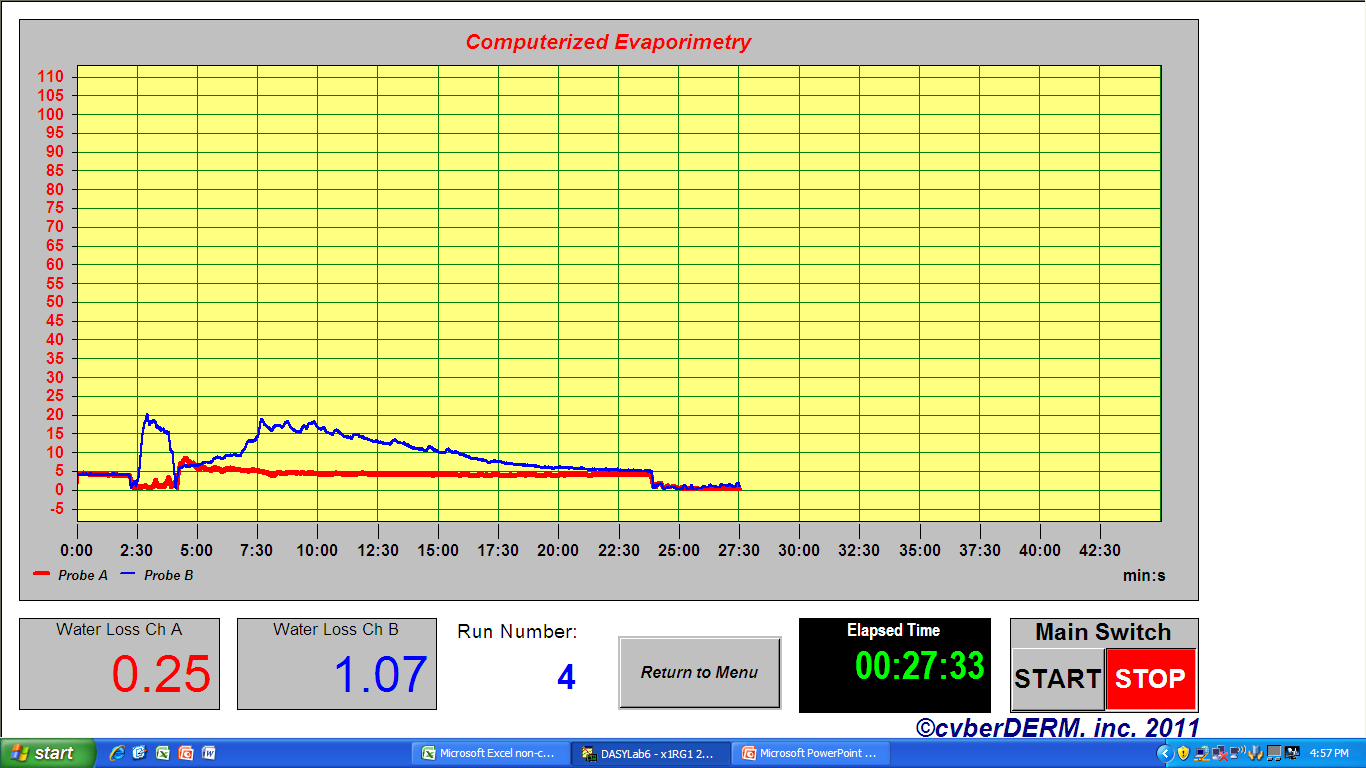 [Speaker Notes: EB01 2-18-16, L3 1% test]
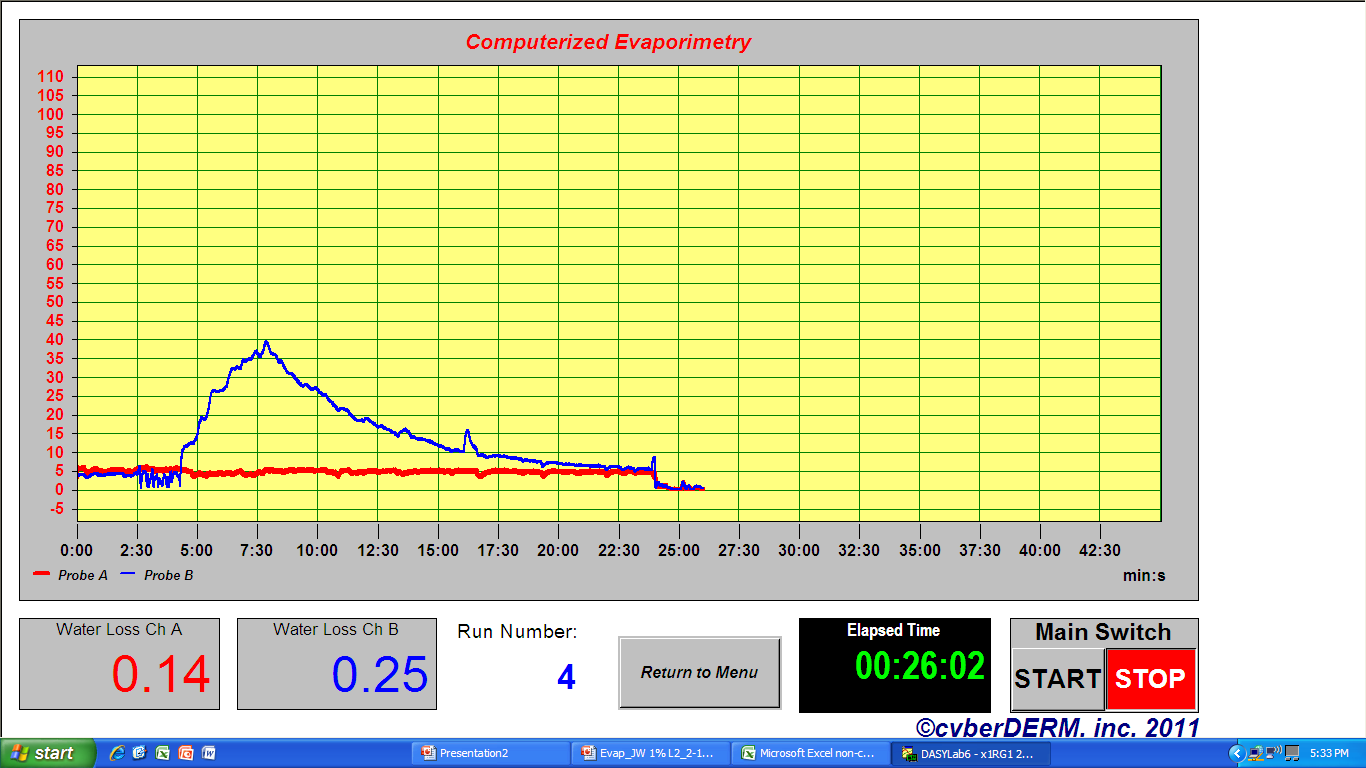 [Speaker Notes: EB01 2-18-16, R3 1% test]
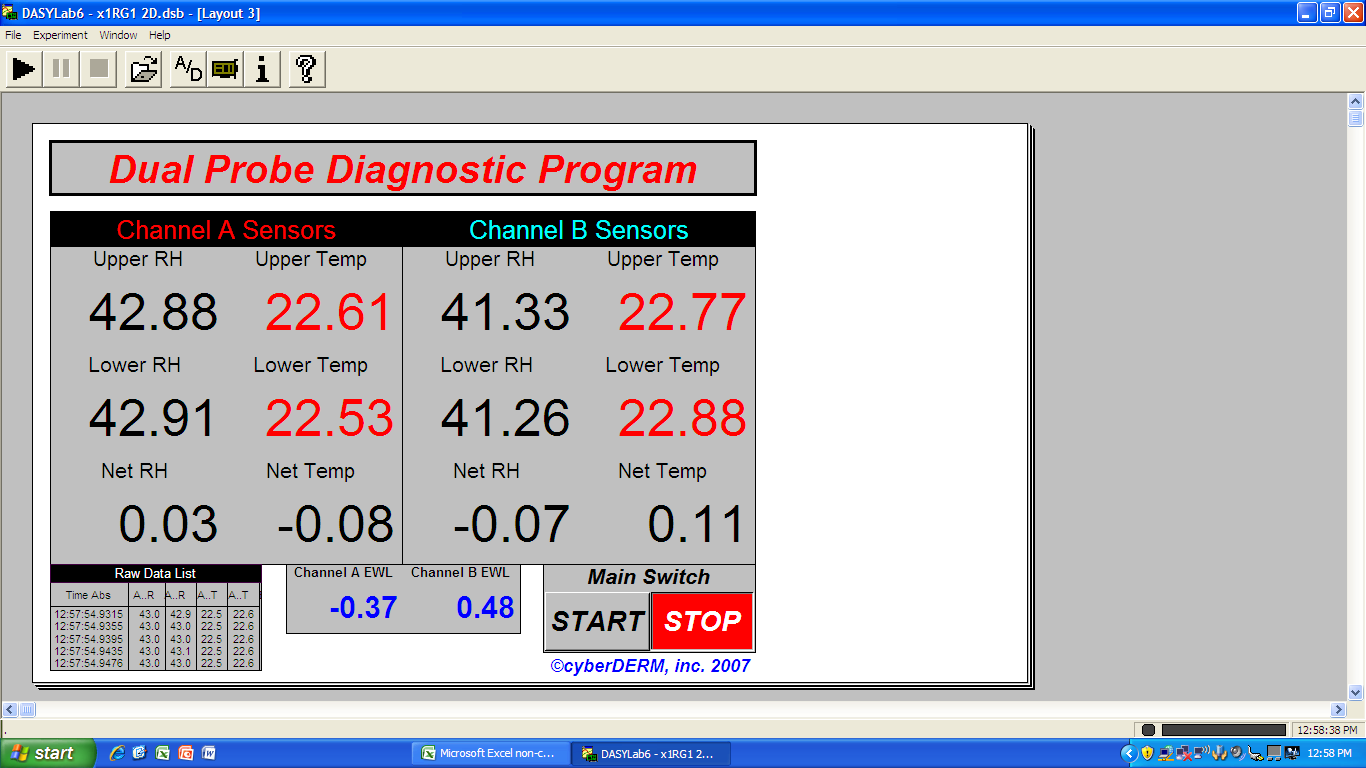 [Speaker Notes: 4-29-16 Diagnostic]
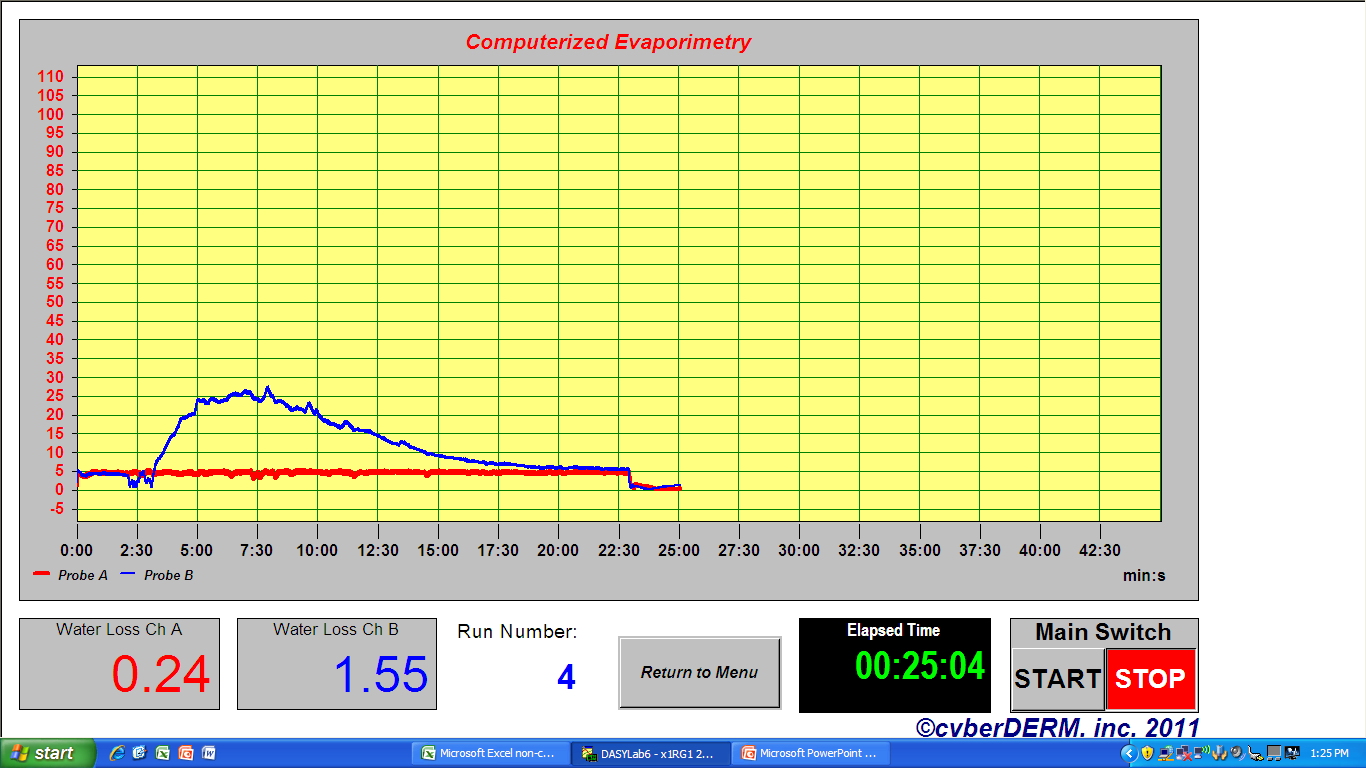 [Speaker Notes: EB01 L2 1% cktl only test – 4-29-16]
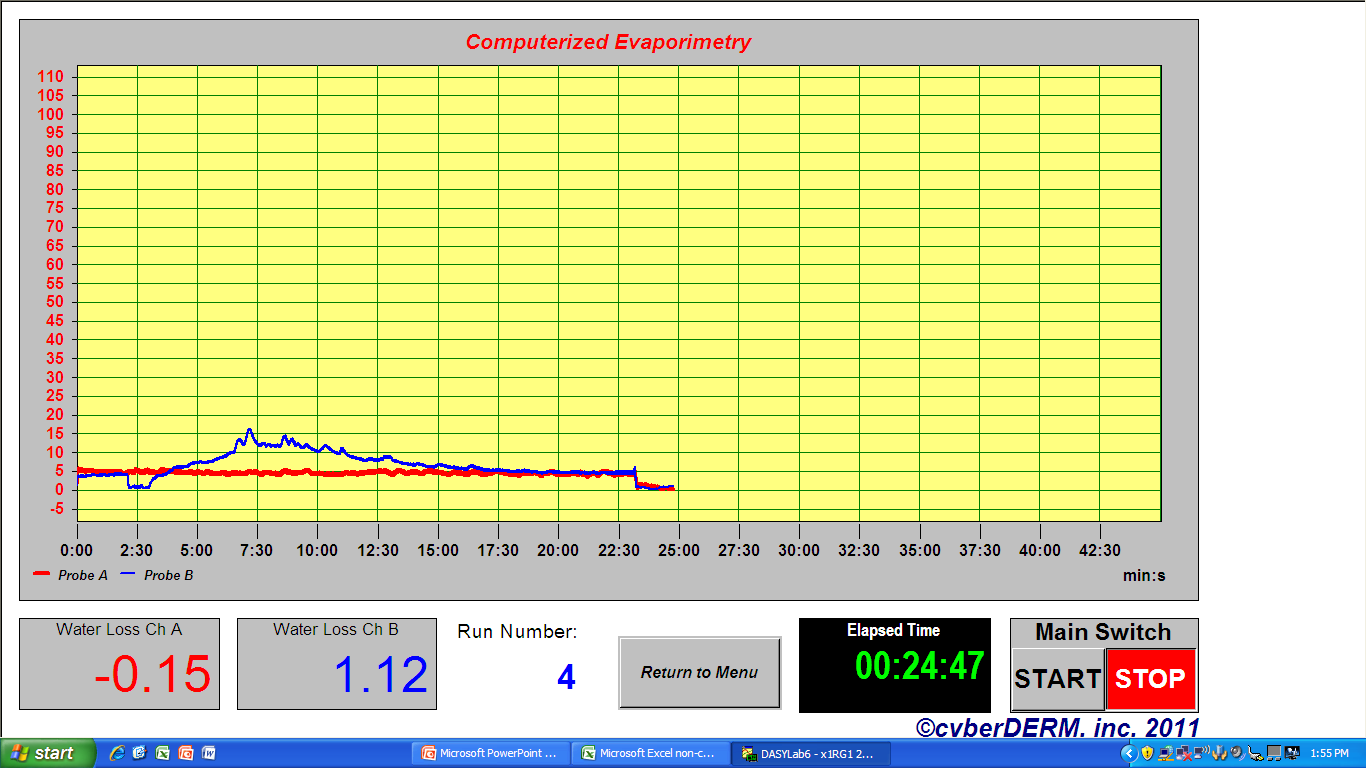 [Speaker Notes: EB01 L3 1% cktl only test – 4-29-16]
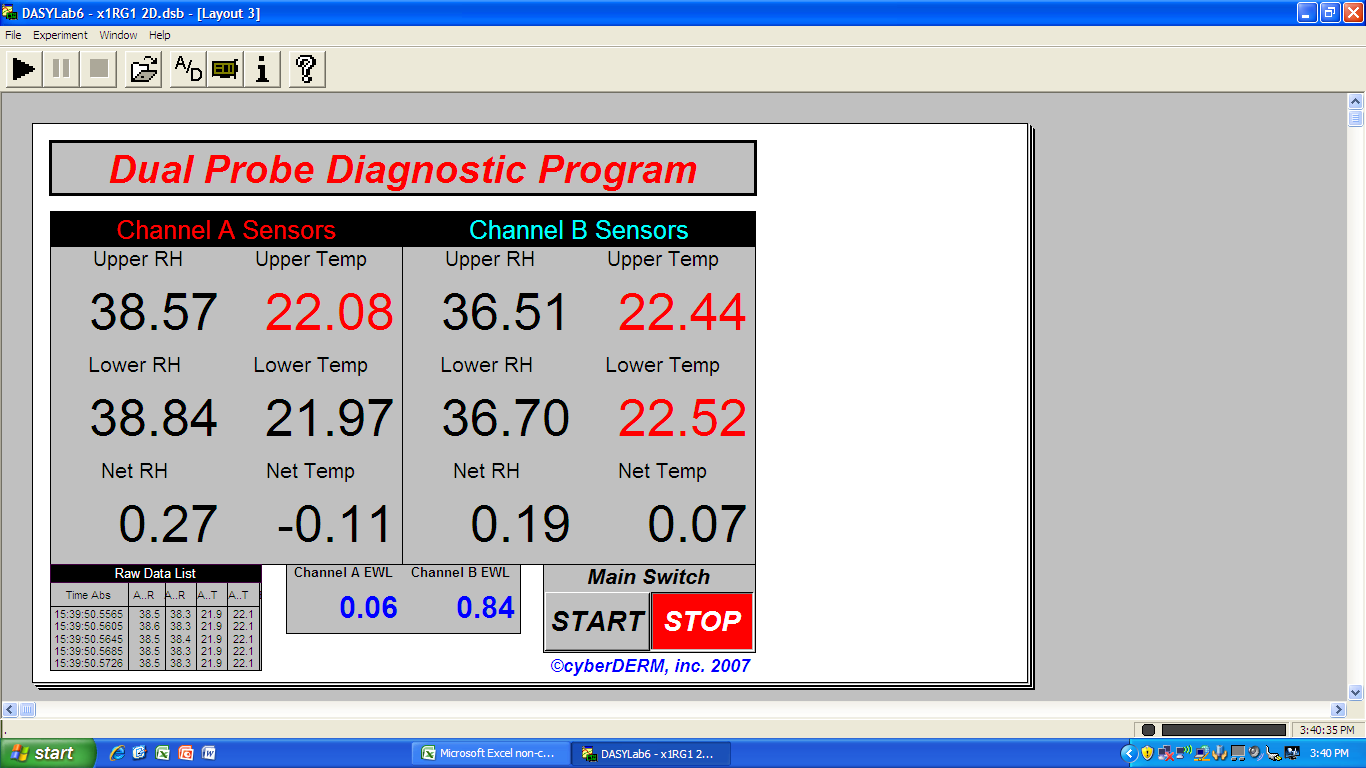 [Speaker Notes: Diagnostic 4-29-16]
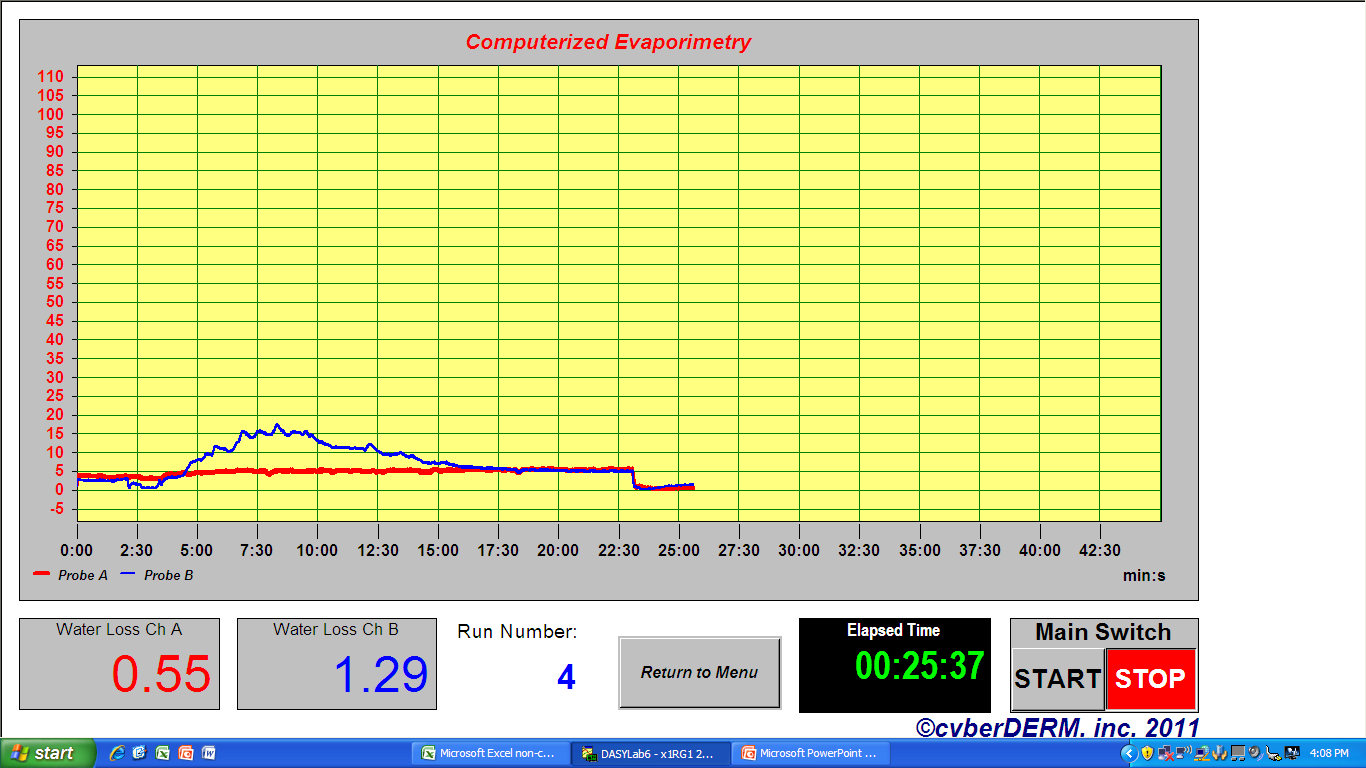 [Speaker Notes: EB01 1% R2 – 4-29-16]